Summary and conclusion
Summary
CI role, types and properties, and definitions
Applications
Exterior insulation
Water-resistive barrier 
Air barrier
Multi-functional
Energy code compliance
Building code compliance
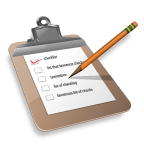 [Speaker Notes: Today, we reviewed about the role, types and properties of continuous insulation.
We covered applications of continuous insulation, including 
Its use as exterior insulation, 
Water-resistive barrier (WRB), 
Air barrier (AB), and
Multi-functional (composite sheathing).
The presentation discussed energy code compliance, including prescriptive, u-value and performance paths.
In addition, we also took a look at building code compliance, including fire, structural (bracing, wind pressure, cladding) and building science (WRB, AB, vapor barrier [VR] – moisture control) considerations.]
THANK YOU!
Questions?
[Speaker Notes: Thank your for taking part in this presentation!]